MANTHAN- THE NUKKAD NATAK SOCIETY, BHARATI COLLEGE  ANNUAL REPORT 2021-22
“It only takes one voice, at the right pitch, to start an avalanche.”
-Dianna Hardy

MANTHAN, The Nukkad Natak Society of Bharati College believes in raising your  voice for the betterment of society, fearlessly and confidently.
The last one year has been a strange and difficult journey, due to the worldwide  pandemic. MANTHAN’s working was greatly affected when the streets we performed  on became a fearsome place where very few dared to tread. We were forced to  conduct some of our work in the online mode.
As we look down the road of an exciting new year, we enthusiastically await the  opportunity to conduct more and more events in the offline mode and get back to  performing. This report is a testament to the strong will and hardwork of our team.
1. HISTORY AND TECHNIQUES WEBINAR
In March 2022, shortly after the COVID-19 period, MANTHAN orchestrated a  workshop centered on the 'History and Techniques of Street Plays,' featuring  Dr. Anita, an esteemed associate professor from Rajdhani College. The  session garnered an enthusiastic response, with attendees actively  participating in dynamic and substantive discussions.

Despite the challenges endured during the pandemic, the workshop served as  a revitalizing platform for students to delve into the intricate history and  nuanced methodologies of street plays. Dr. Anita's expertise proved  instrumental in imparting invaluable insights, fostering a heightened  understanding and appreciation for this traditional form of artistic expression.
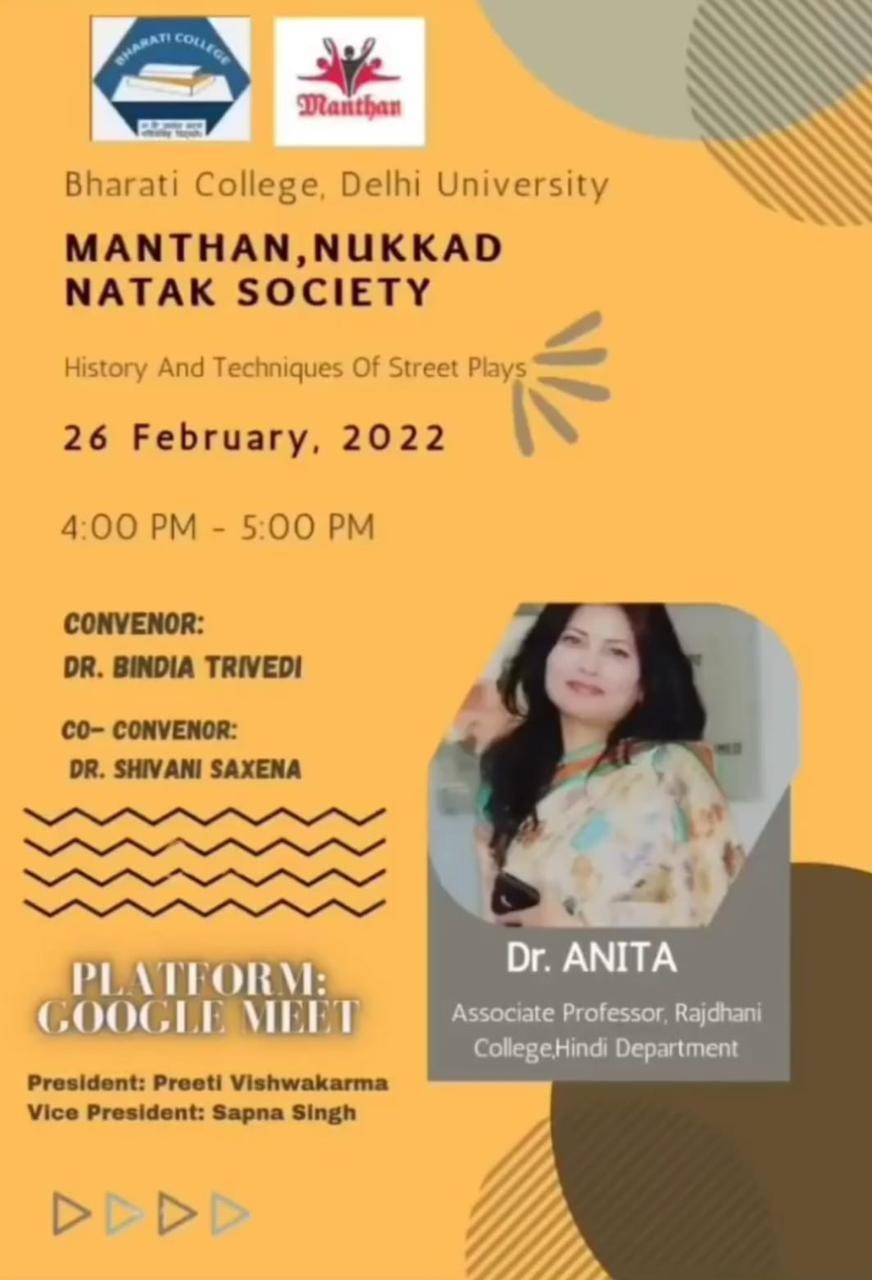 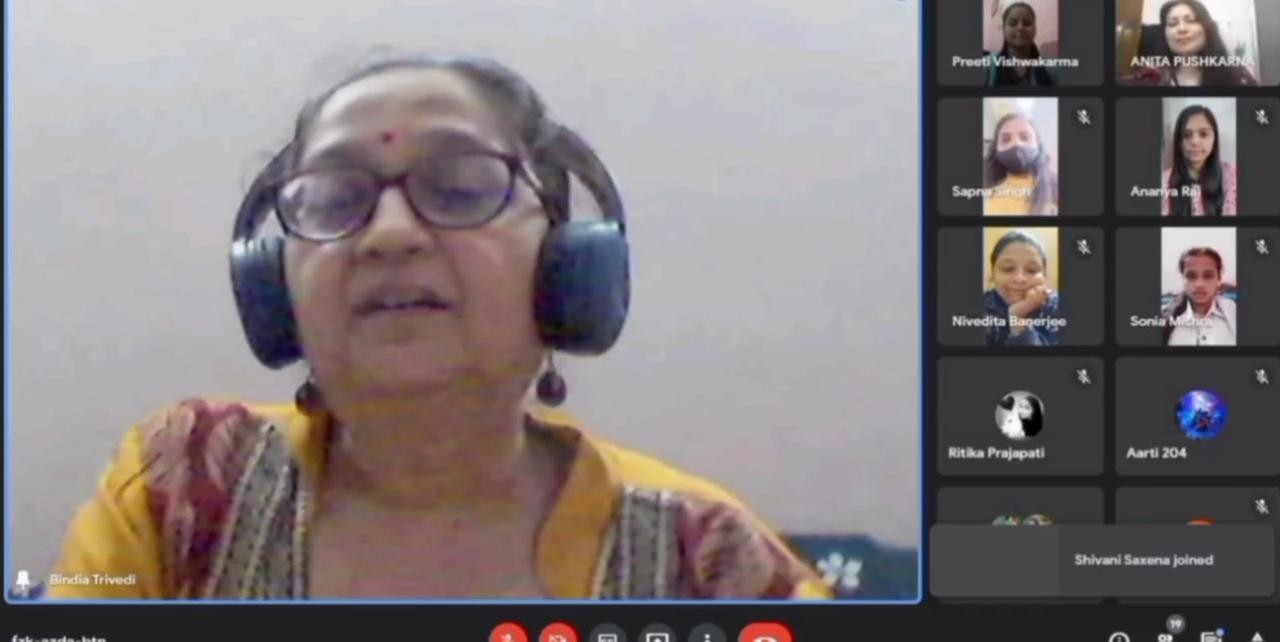 MANTHAN's initiative not only rekindled interest in street plays but also  epitomized the resilience and collaborative spirit ingrained within the college  community. This event marked a positive stride toward post-pandemic  recovery efforts, exemplifying the collective commitment to intellectual  enrichment and cultural engagement within the academic sphere.
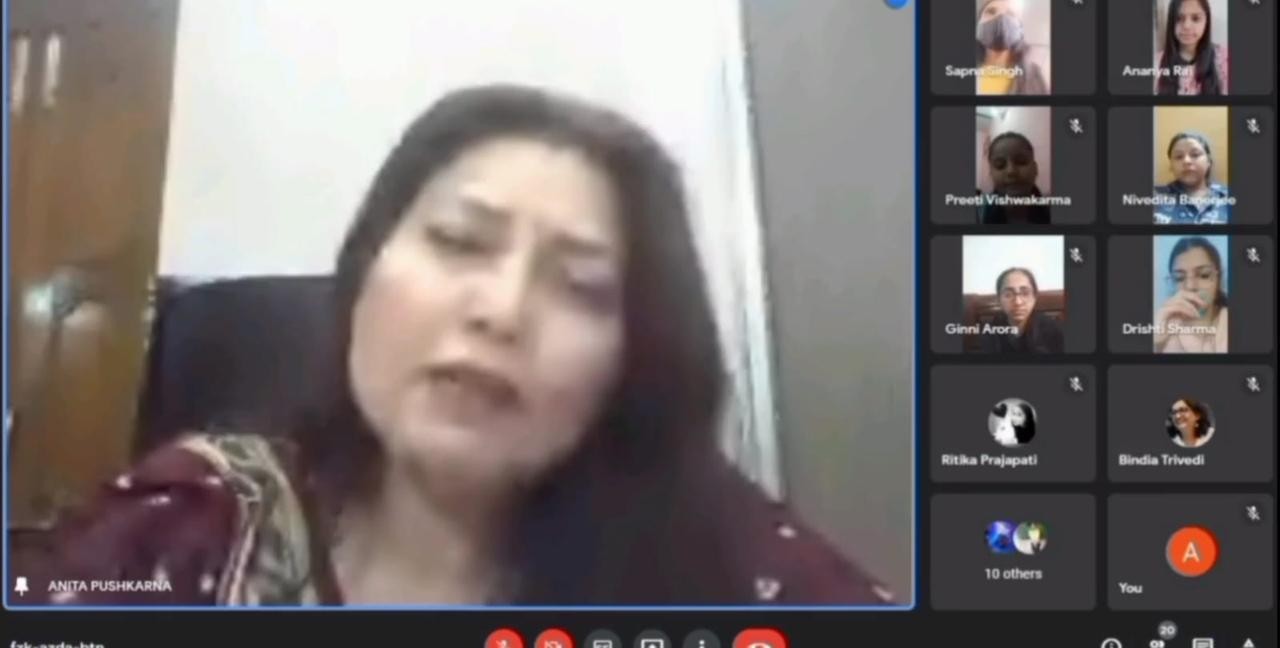 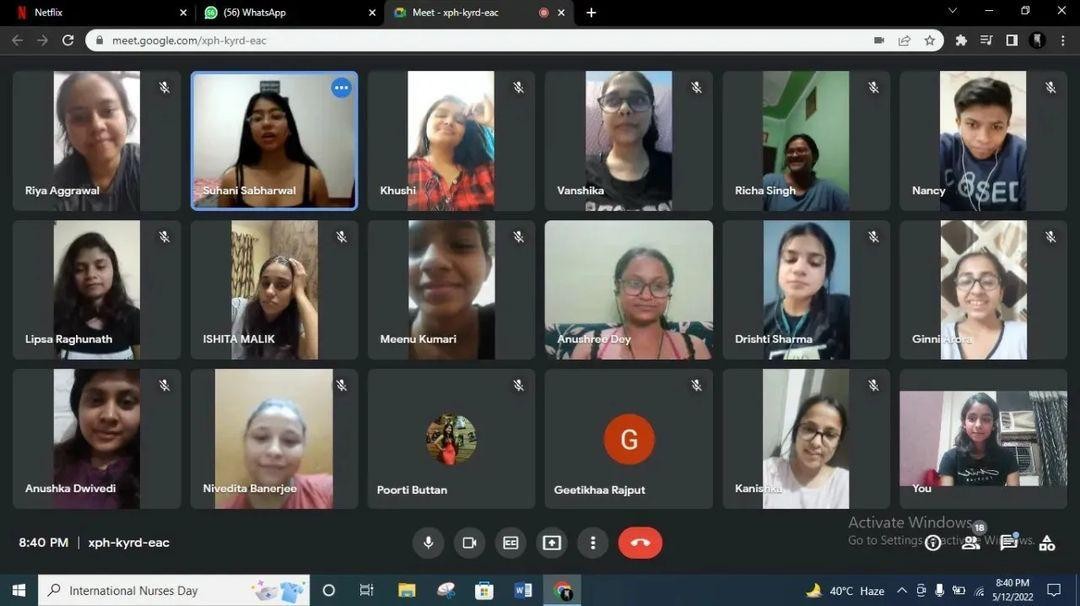 2. SAVE SOIL CAMPAIGN

In April 2022, following the resumption of academic activities post the COVID-19  hiatus, MANTHAN demonstrated notable enthusiasm in their involvement with the  #SaveSoil campaign. Their poignant performance underscored the critical  significance of soil preservation, employing hashtags such as #SaveSoil. This  proactive engagement reflects a collective commitment to environmental  stewardship, exemplifying Bharati College's dedication to raising awareness and  advocating for the safeguarding of natural resources.
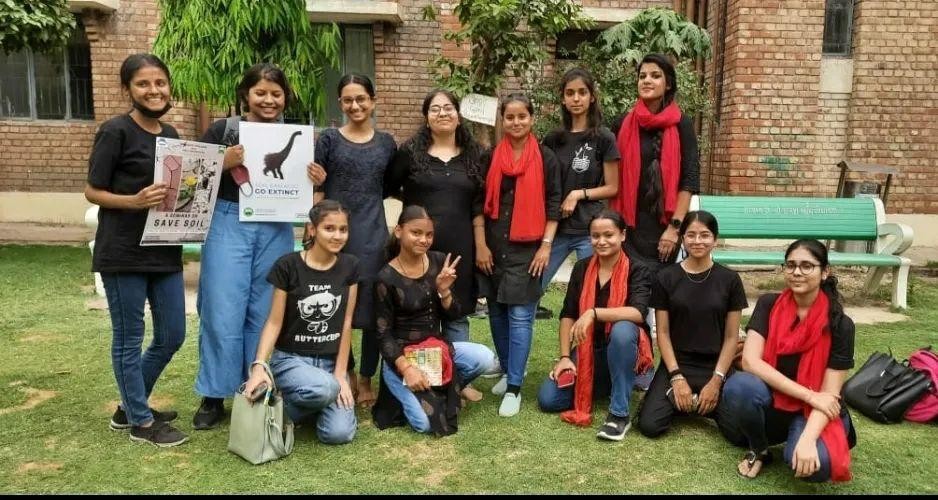 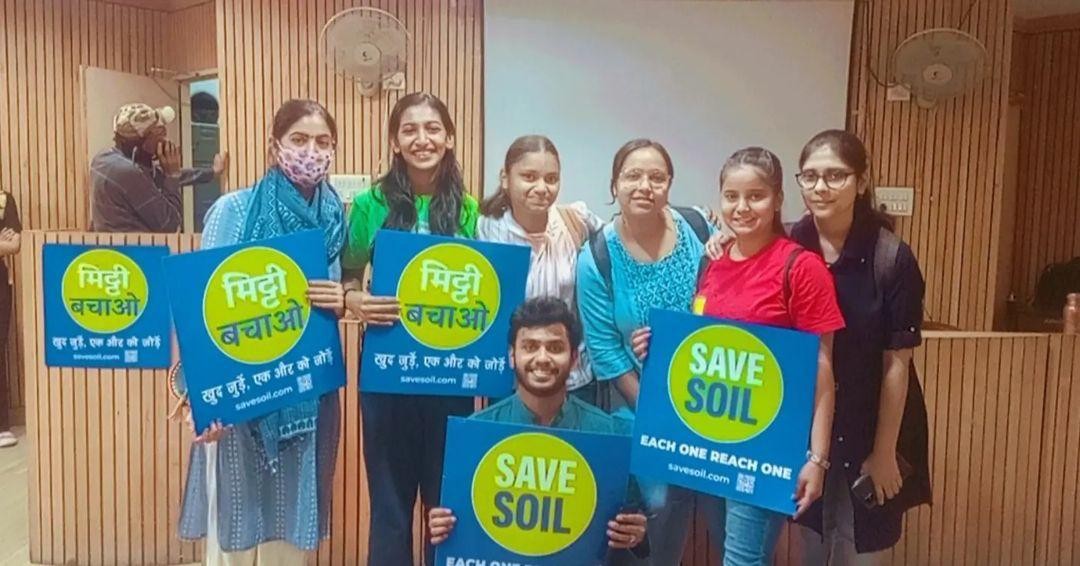 Through their participation, the society not only highlighted the urgency of soil  conservation but also spurred discussions and inspired action within the college  community. Such initiatives serve as commendable endeavors toward fostering a  culture of sustainability and responsible environmental practices among students  and faculty alike.
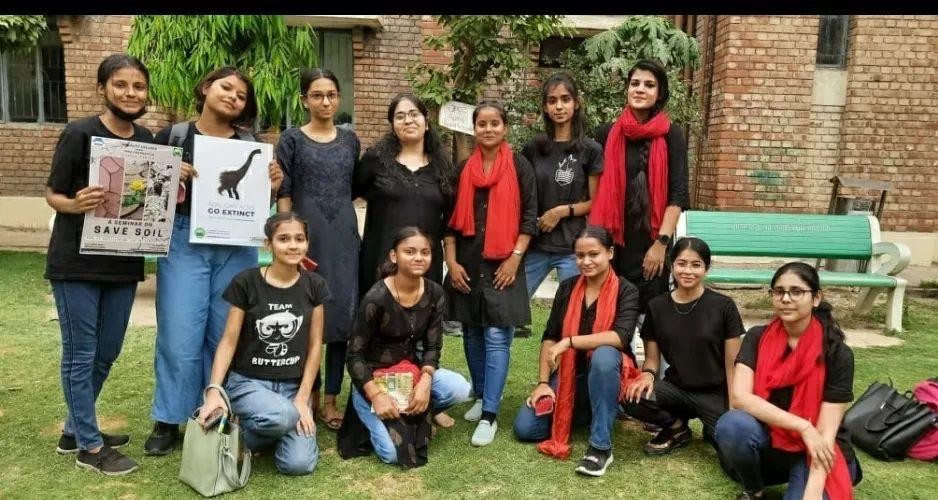 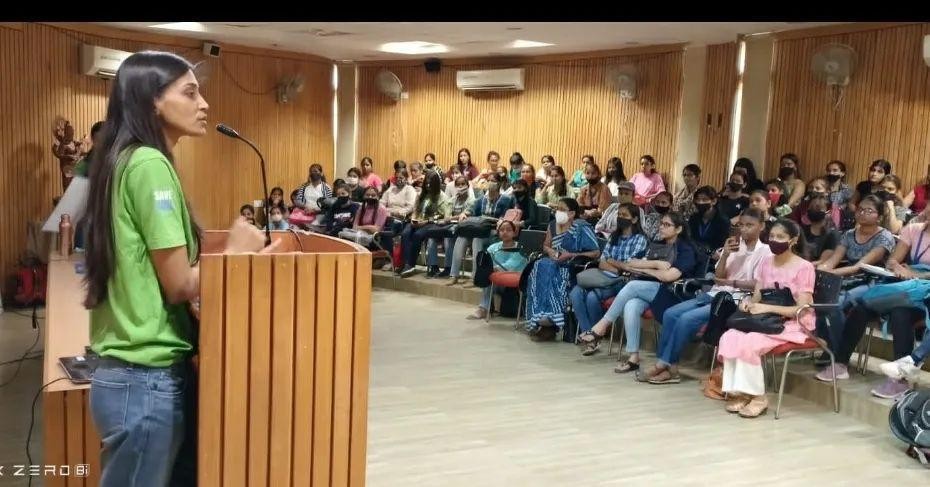 3. AUDITIONS

In May 2022, immediately after colleges reopened post-COVID-19, MANTHAN held  auditions near the Auditorium Building on May 10th, 2022. The auditions aimed to  provide opportunities for aspiring scriptwriters and actors to demonstrate their  talents. Actors were tasked with preparing a 2-minute performance, selecting from  various themes such as monologues, social causes, characters, or Bollywood.
Individual auditions ensured fairness in the selection process, allowing each  participant to showcase their skills effectively.
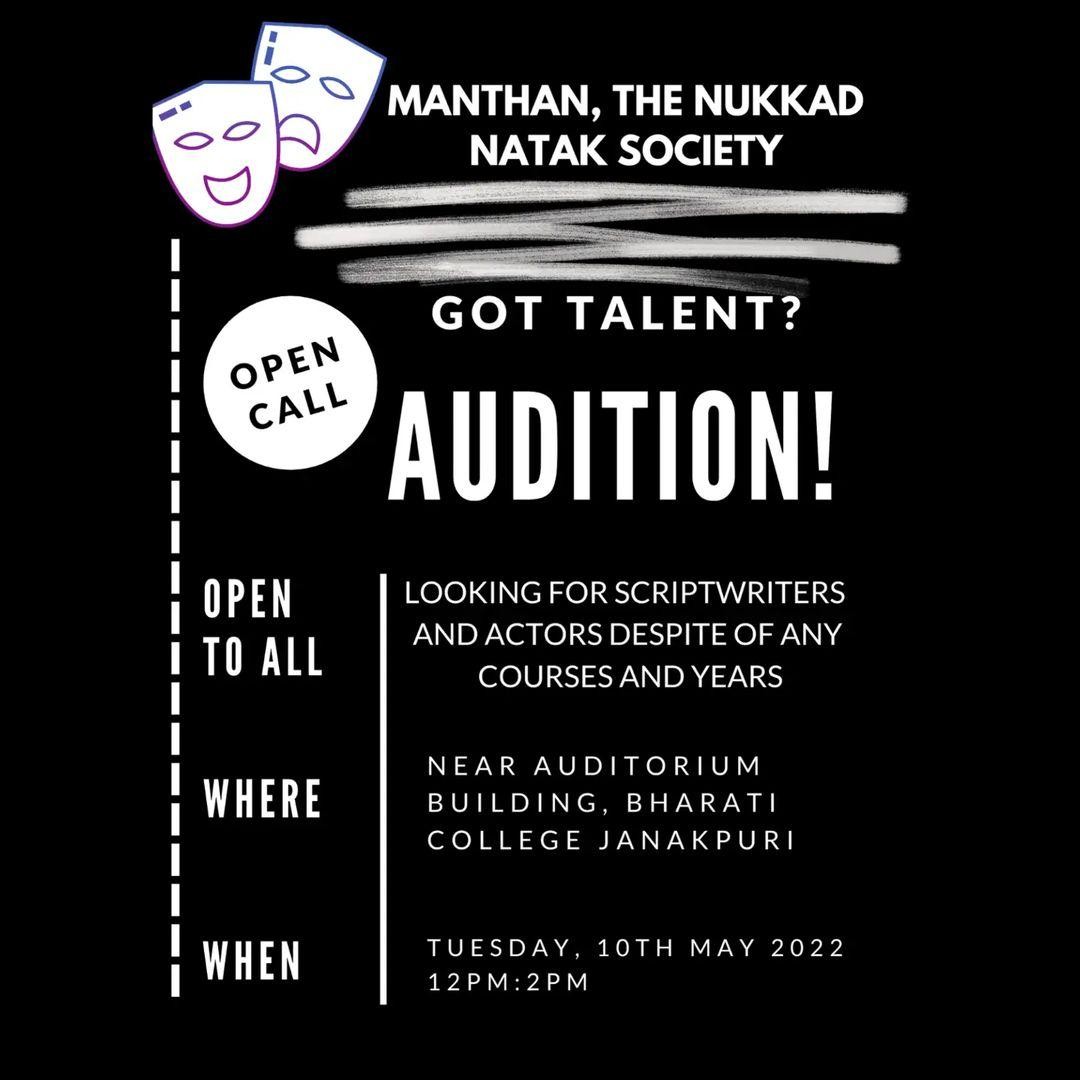 Scriptwriters were encouraged to present their past works or engage in an  extempore session to exhibit their creativity. These auditions not only served as a  platform for talent exploration but also underscored MANTHAN's commitment to  fostering artistic expression and cultural engagement within Bharati College.
4. ORIENTATION

In May 2022, amidst the post-COVID-19 reopening, MANTHAN extended a warm  welcome to its newest members. The team facilitated an online meeting, aiming to  acquaint the newcomers with the society's rules, regulations, and overarching  objectives. This session served as an opportunity for the existing members to  introduce themselves and foster a sense of camaraderie among the cohort.
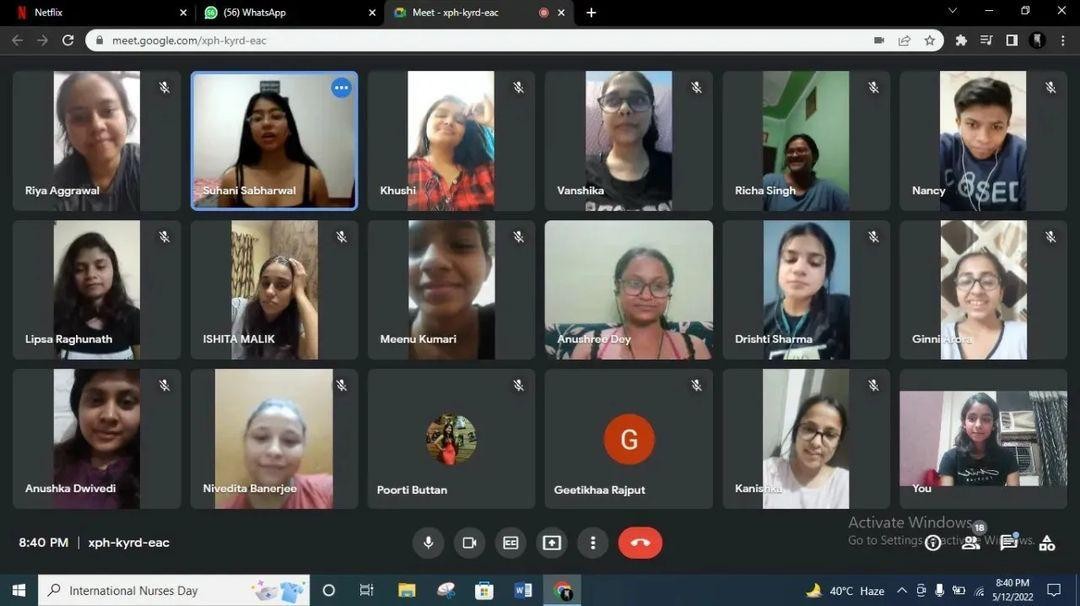 The meeting emphasized the importance of unity and collaboration within the  society, setting the stage for a productive and fulfilling journey ahead. As the first  batch of members post the pandemic, there was a palpable sense of optimism and  excitement about the potential for creativity and innovation within the group.
With the collective enthusiasm of both existing and new members, MANTHAN  looked forward to embarking on a journey filled with artistic exploration, cultural  enrichment, and meaningful contributions to the vibrant community of Bharati  College.
5. COVID WARRIORS ACT
In July 2022, the members of MANTHAN conveyed their profound gratitude to the  Covid Warriors through a heartfelt street play performed in Tilak Nagar, Ramesh  Nagar Metro Station and within the college premises. The play aimed to express the  indescribable joy felt by the society members as they honored these frontline heroes.  This performance, that was initially done in collaboration with Enactus, went on to  receive recognition at a national level.
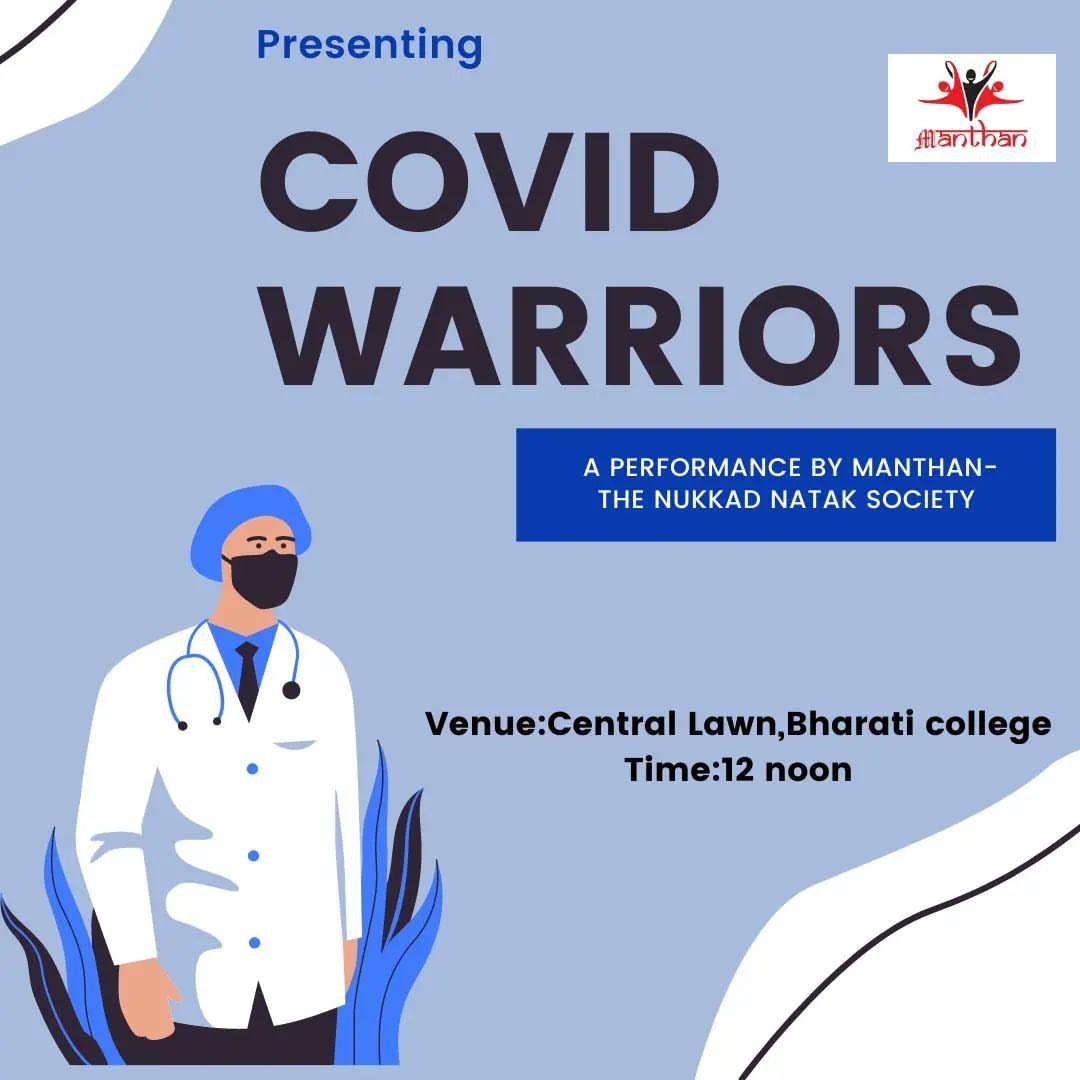 The performance served as a tribute to the sleep-deprived heroes, comprising  doctors, nurses, paramedics, ambulance drivers, sweepers, security guards, cops,  and various other frontline workers. Their selfless sacrifices for the safety and  welfare of humanity are invaluable and merit lifelong appreciation from our end.
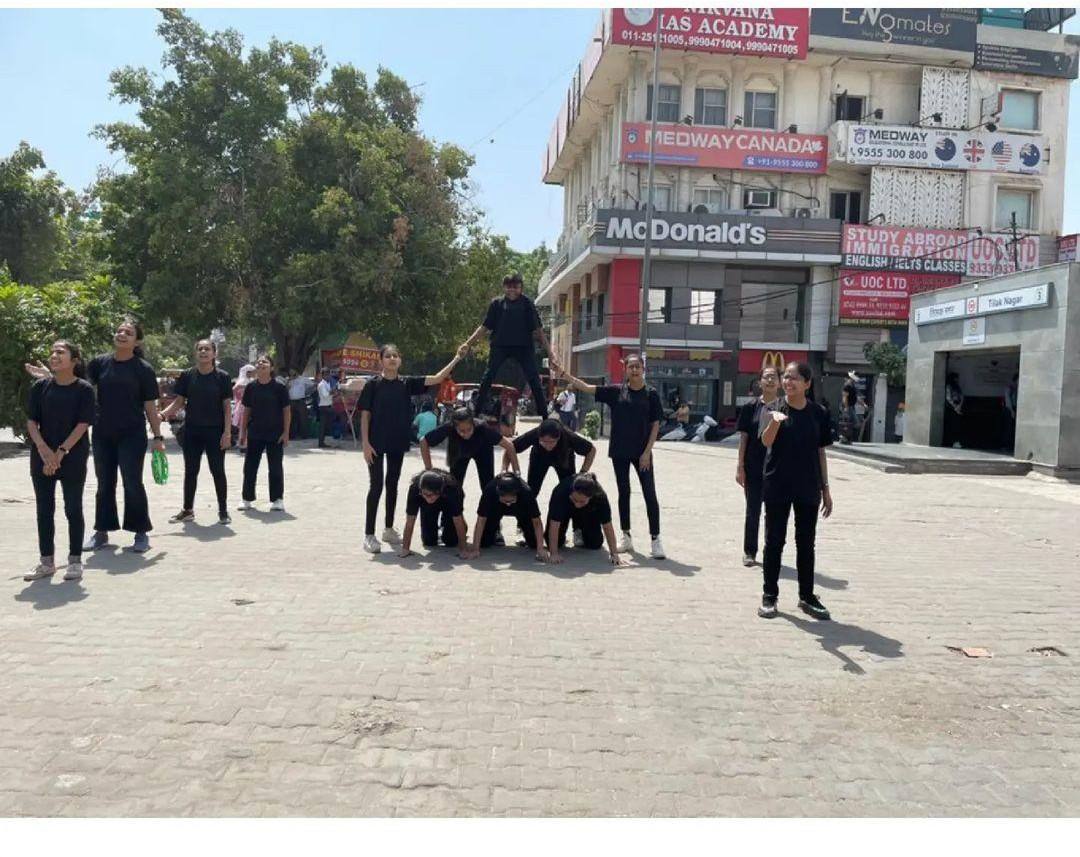 Through this initiative, MANTHAN sought to acknowledge and honor the dedication  and resilience exhibited by the Covid Warriors, emphasizing the profound impact of  gratitude in fostering unity and resilience within the community.
6. FLASHMOB FOR LGBTQ+ COMMUNITY
In July 2022, MANTHAN presented a poignant play within the college premises to  commemorate Pride Month. Collaborating with IRIS - The Queer Collective, Bharati  College, the performance aimed to highlight the significance of embracing diversity  and fostering inclusivity within the LGBTQ+ community.
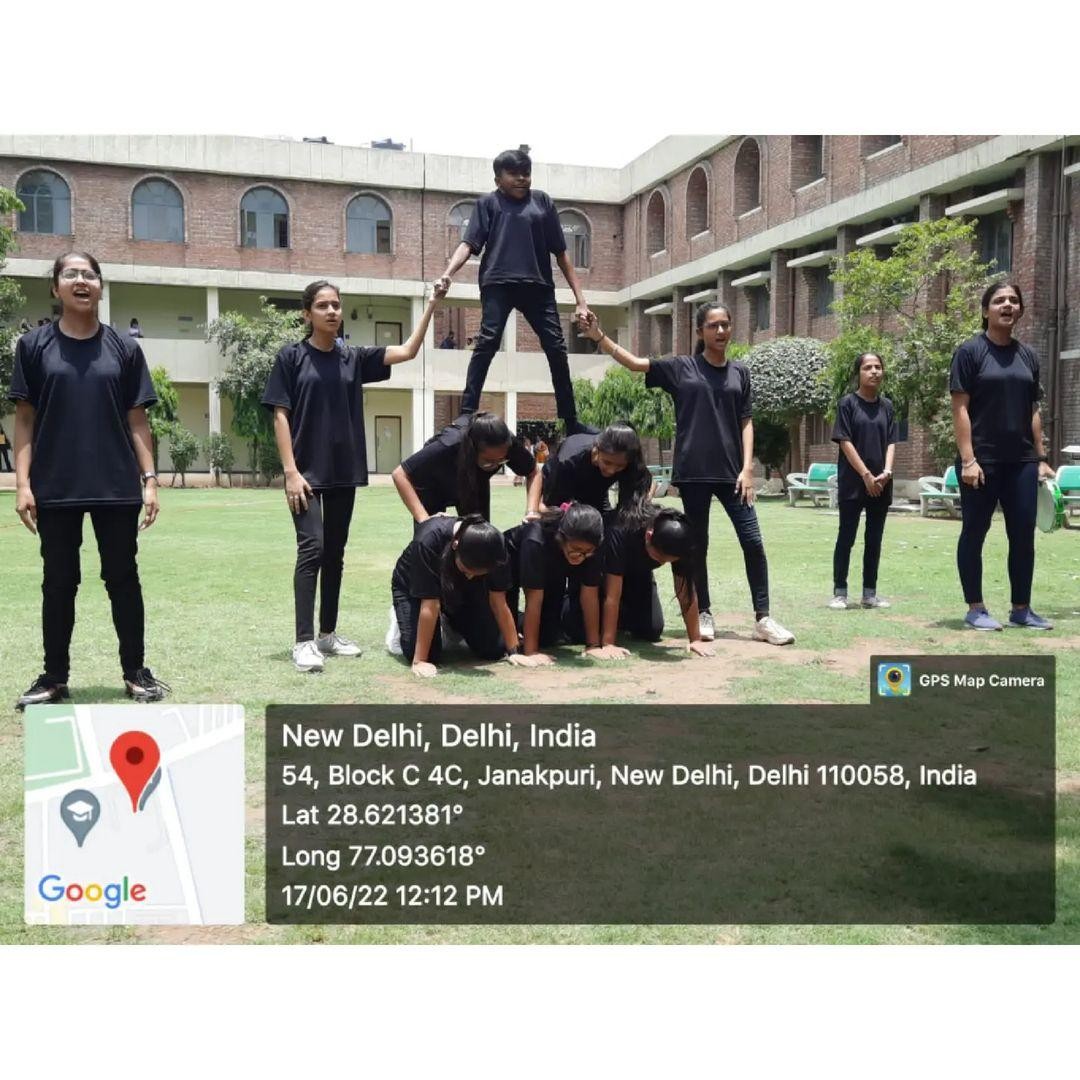 The play served as a platform to emphasize the intersectional efforts required to  create a space where individuals of all identities feel valued and celebrated. Through
compelling storytelling and powerful performances, MANTHAN and IRIS conveyed a  message of acceptance, love, and unity.

The collaboration between MANTHAN and IRIS exemplifies the college's  commitment to promoting awareness and understanding of LGBTQ+ issues,  fostering a culture of acceptance and respect for diverse identities within the campus  community. Through creative expression and advocacy, they strive to create a more  inclusive and welcoming environment for all.
SOCIAL MEDIA LINKS

https://www.instagram.com/p/CcqXbmBB-UU/?igsh=cGF4bzF  1b3Fxa3lw
https://www.instagram.com/p/CcqT9i0BHqy/?igsh=MTZqbWY  5N3d3MHl6dg==
https://www.instagram.com/reel/CakDT4zBGIz/?igsh=am11NT  d0dHljbTZq
https://www.instagram.com/p/CdTc7VHhTy1/?igsh=bDM1N3Zr  NjVsd3h3
https://www.instagram.com/p/CeyTx6WBtoy/?igsh=MWRrbXh  vdTVrMXZmOA==
https://www.instagram.com/p/CdftW7rD9If/?igsh=dzYzcTh1b3  p2OTJx
https://www.instagram.com/p/CfraEEGB3f4/?igsh=MXVkaTBt  dmRteTQybQ==
MANTHAN CORE TEAM 2021-22


Office Bearers-
Preeti Vishwakarma (President)

Sapna (Vice President)

Riya Singhla (Treasurer)

Ria Manocha (Director)

Jeevasha (Secretary)

Sonia (Scriptwriter)

Aliza Arif (Scriptwriter)

Suhani Sabharwal (Social Media Head)

Ananya Rai (Social Media Head)
Conveners-
Dr. Bindia Trivedi (Convener)

Dr. Shivani Saxena (Co convener)